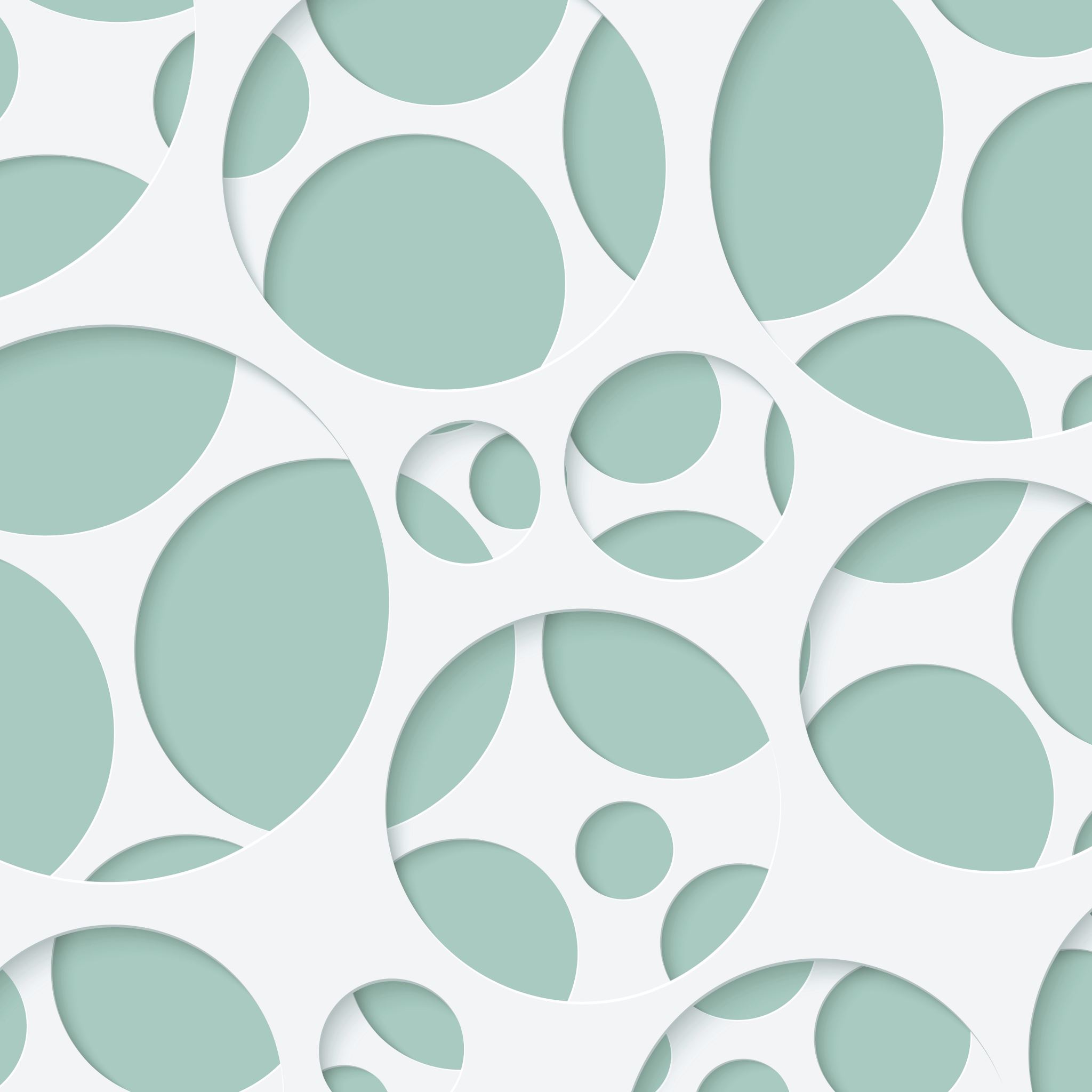 Job Opportunities in New Brunswick for Youth
Learn about resources and opportunities available in New Brunswick to see if you can build your career in the province.
Resources
There are many resources available to help you when it comes to making career pathway decisions. Here are some options to look at:
myBlueprint
Home | NBjobs.ca
Job Bank
Working NB | PETL Working NB
myBlueprint: An Online Education Planning Tool
The “Who Am I” section has quizzes to help you find your learning style and study tips. It then suggests course, post-secondary, and occupation matches.
The “High School” section shows your high school plan and course options.
“Post-secondary” shows apprenticeship, workplace, college and university options.
Under the “Work” section, you can search for jobs and occupations. You can also create resumes and cover letters.
Extras: You can create portfolios, goals and budgets as well as view guides and more on myBlueprint.
NBjobs.ca
Find a job: In this section, you can find job listings, job search help, international newcomers' information, self-employment information and more!
Explore Careers: In this section, you can learn about careers in demand and useful tools and resources to plan your future, opportunities to learn through experiences as well as explore snapshots of hundreds of occupations and more!
Labor Market Information: This section includes labour force statistics and reports, hiring demand bulletins, demographic trends, sector profiles, etc.
Find Talent: Employers can post jobs here, find help with recruitment, training and job matching, access business supports, etc.
Job Bank
On the Job Bank of Canada website, users can find a job, choose a career, explore the market, and fill a position.
The website also has resources for specific audiences such as young Canadians, Indigenous people, newcomers to Canada, foreign candidates from outside Canada, temporary foreign workers, persons with disabilities, and veterans of the Canadian Armed Forces.
Post-Secondary Education, Training and Labour (PETL)/Working NB
On the PETL website, you will find a link to Working NB where individuals can search for career decision making, education and training, job search assistance, virtual career events, and Working NB offices.
Through Working NB, employers can search for recruitment supports, retention supports, HR training and planning services, virtual recruitment events, and Working NB offices.
Some of the job sectors with a high demand for employees are:
Health Care and Social Assistance
Educational Services
Forestry and Agriculture
Skilled Trades
Health Care and Social Assistance
Sector definition: “The Health Care and Social Assistance sector consists of establishments that are primarily engaged in providing health care by diagnosis and treatment, providing residential care for medical and social reasons, and providing social assistance such as counselling, welfare, child protection, community housing and food services, vocational rehabilitation and childcare, to those requiring such assistance.” -NBjobs.ca
They are expecting 22,992 job openings in the health care sector between 2018 and 2027.
Educational Services
Sector definition: “The Educational Services sector consists of establishments that are primarily engaged in providing instruction and training in a wide variety of subjects. This instruction and training is provided by specialized establishments, such as schools, colleges, universities and training centers, which may be either publicly or privately owned and operated and can be run either for profit or not.” – nbjobs.ca Sector Report
They are expecting 5,962 job openings in the Education Services sector between 2018 and 2027.
Forestry and Agriculture
Forestry: The forestry industry refers to the sector that involves the production and processing of products such as timber, pulp, and paper. In 2010, New Brunswick had 6.17 mha (million hectares) of natural forest, extending over 85% of its land area. In 2023, it lost 60.2 kha (kilo hectares) of natural forest.
Agriculture: New Brunswick’s agriculture and food and beverage manufacturing sectors are a key part of the provincial economy; they supplied over 11,500  jobs in New Brunswick. Between 2016 and 2021, the number of jobs in the agriculture industry fell by 18%.
Jobs in Forestry and Agriculture: Woodworking Machine Operators, Forestry Machinery Operators, General Labourers, Agriculture Officers, and Water Treatment Specialists
Skilled Trades
Sector Definition: "Skilled Trades are occupations that require a special skill, knowledge or ability which can be obtained at a college, technical school or through specialized training. Skilled Trades provide an alternative to jobs that require four years of college education. While Skilled Trades can be separated into many areas such as manufacturing, technology, energy, and healthcare, they are generally divided into the following three categories:
	1. Skilled Industrial Trades: welders, machinists, mechanics, tool and die makers, programmers
	2. Skilled Construction Trades: electricians, plumbers, gasfitters, carpenters, bricklayers, 		technicians, insulators
	3. Skilled Service Trades: nurses, aides, orderlies, therapists, service technicians,
	-jacksoncac.org/career/skilled-trades#
The most in demand Skilled Trades in New Brunswick are Construction Electricians, Plumbers, Carpenters, and Roofers.
In the next 10 years, there will be over 10,000 Skilled Trade job openings.
Questions?